Лекция 4
Гидродинамические уравнения плазмы
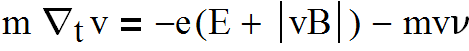 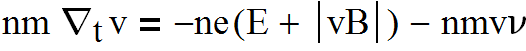 Не правильно
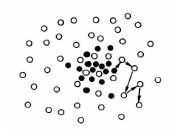 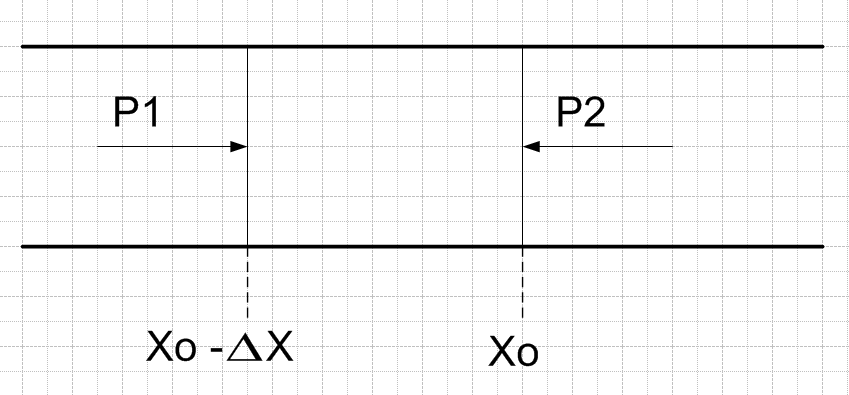 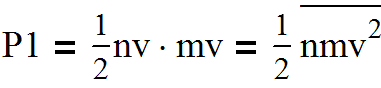 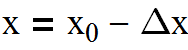 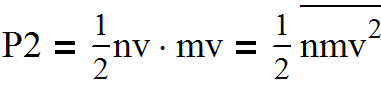 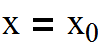 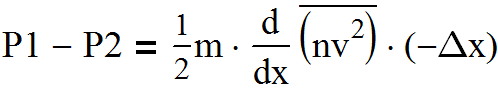 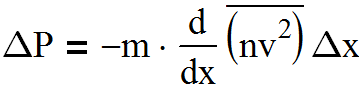 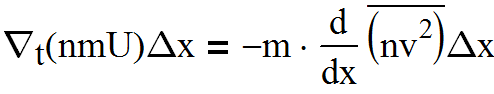 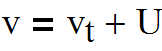 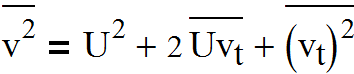 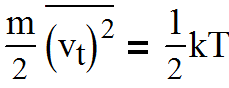 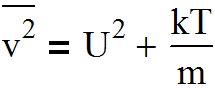 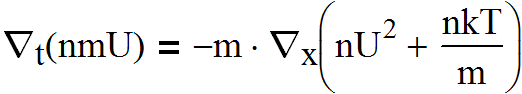 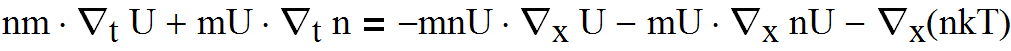 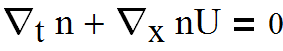 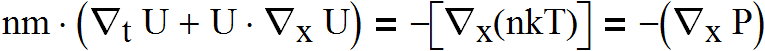 Конвективная производная
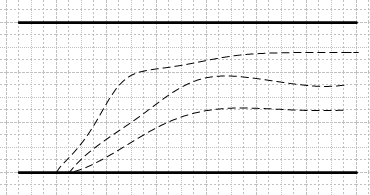 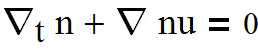 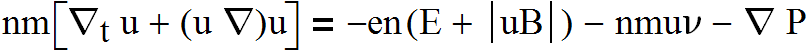